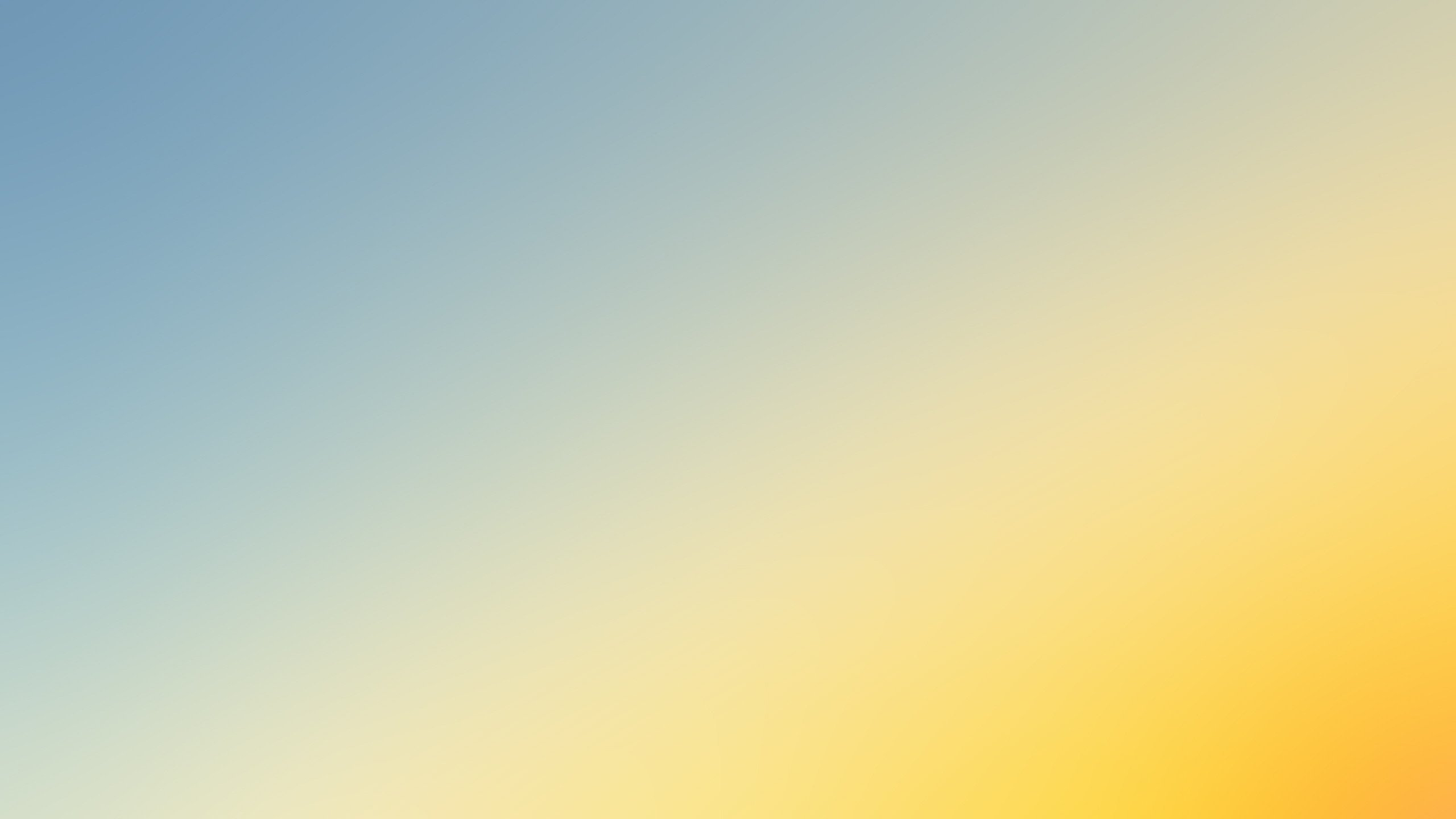 Муниципальное бюджетное дошкольное образовательное учреждение «Детский сад общеразвивающего вида № 31  с приоритетным осуществлением деятельности по физическому направлению развития детей»
Образовательная программа «Родные просторы» для детей 4 - 7 лет                                                         Разработчики программы:                      Старший воспитатель – Доренская Анна АнатольевнаВоспитатель – Лавренова Юлия Петровна
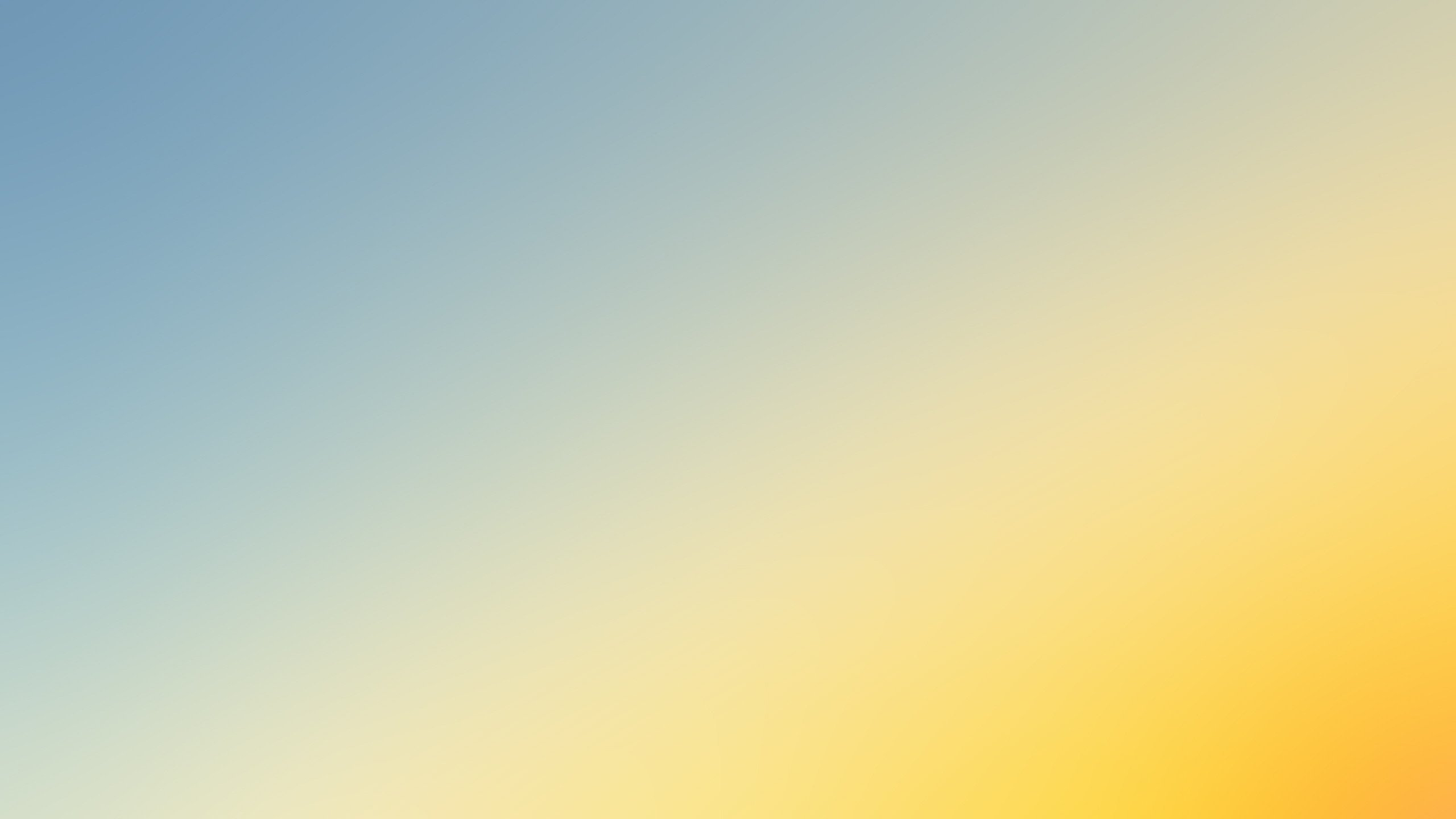 Пояснительная записка
Настоящая программа дополнительного образования «Родные просторы» (далее Программа) разработана в соответствии с основной образовательной программой дошкольного образования МБДОУ «Детский сад № 31», в соответствии с требованиями ФГОС ДО и ориентирована на специфику национально-культурных, социальных, природных условий, в которых осуществляется образовательный процесс ДОО.  
Законодательно-нормативное обеспечение  программы:
Федеральный закон Российской Федерации от 29 декабря 2012 г. № 273-ФЗ «Об образовании в Российской Федерации». 
Приказ Министерства образования и науки Российской Федерации от 17 октября 2013 г. № 1155 «Об утверждении федерального государственного образовательного стандарта дошкольного образования». 
Закон Красноярского края «О краевом (национально-региональном) компоненте государственных образовательных стандартов общего образования в Красноярском крае». 
Программа имеет туристско-краеведческую направленность, уровень программы – стартовый.
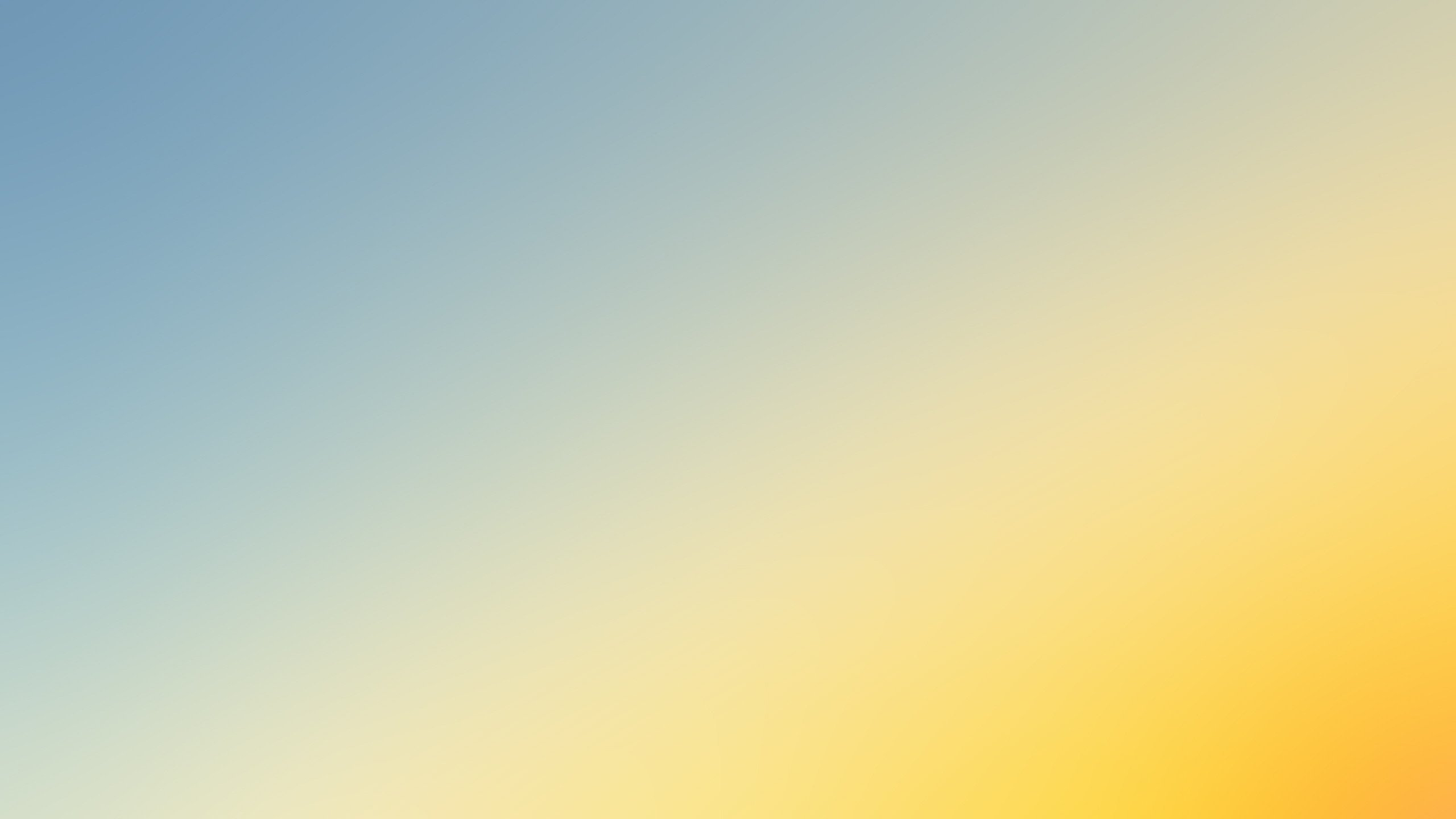 Актуальность программы
В современных условиях, когда происходят глубочайшие изменения в жизни общества, одной из актуальных проблем, на наш взгляд, является патриотическое воспитание подрастающего поколения.  Понятие патриотизма многообразно по своему содержанию – это и уважение к культуре своей страны, и ощущение неразрывности с окружающим миром, и гордость за свой народ и свою Родину. Ребенок с первых лет жизни должен сердцем и душой полюбить свой родной город, край, культуру, испытывать чувство национальной гордости, что называется «пустить корни в родную землю». 
Большое значение для воспитания у детей интереса и любви к родному городу и краю имеет ближайшее окружение. Постепенно ребенок знакомиться с детским садом, своей улицей, городом, краем, а затем и со страной, ее столицей и символами.
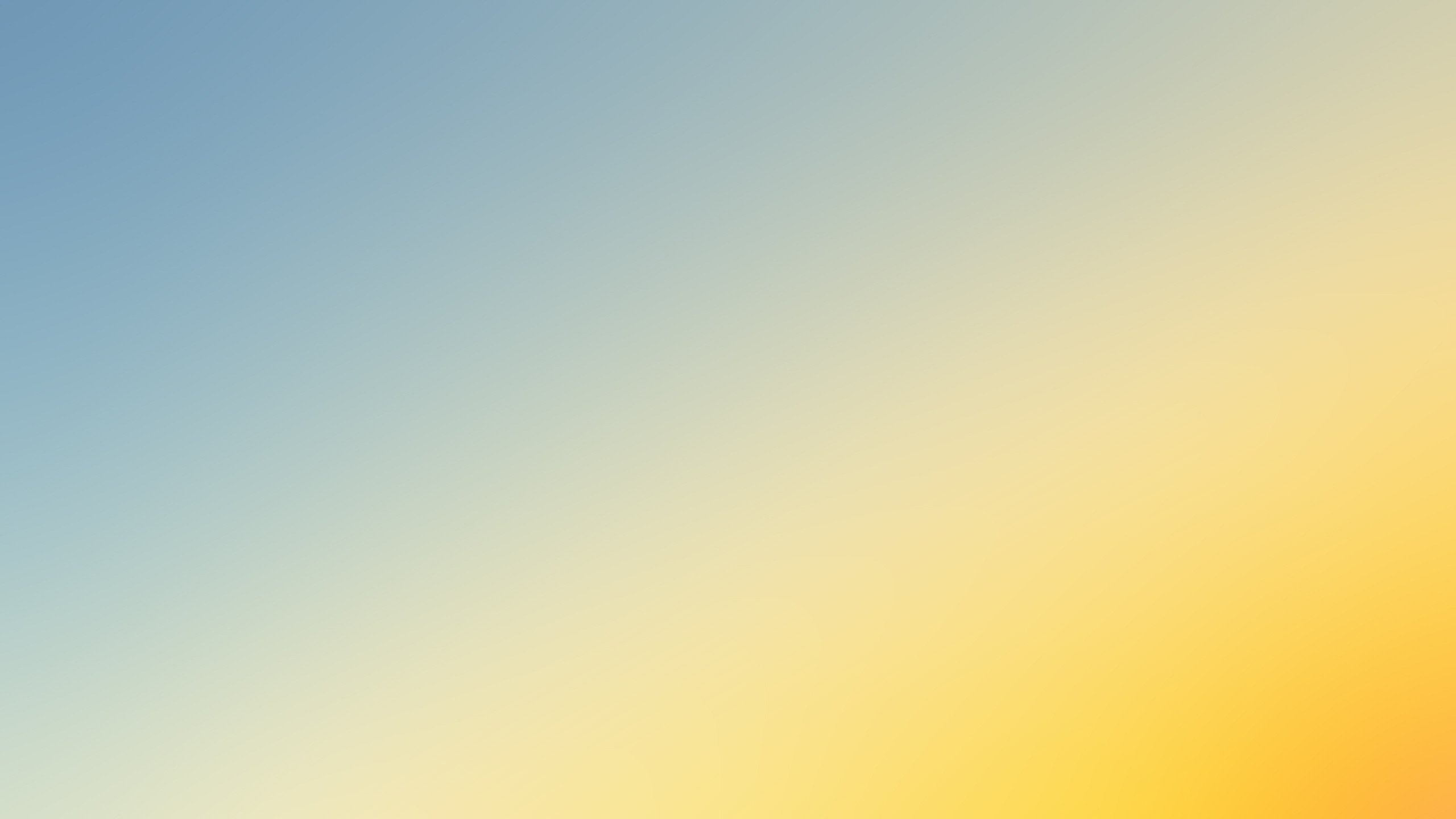 Цель и задачи программы
Цель программы: формирование познавательного интереса дошкольников к родному городу, краю, стране, их достопримечательностям, событиям прошлого и настоящего, чувства гордости.
Задачи: 
создать   необходимые условия для осуществления образовательного процесса с детьми дошкольного         возраста, через создание мини-музея с постоянным его пополнением; 
развивать индивидуальные способности детей в различных видах общения и деятельности для формирования у детей чувства любви к своему родному городу, краю, стране,  на основе приобщения к родной природе, культуре и традициям; 
воспитывать чувства патриотизма, уважение к культурному прошлому средствами эстетического воспитания: музыка, художественное творчество, художественное слово.
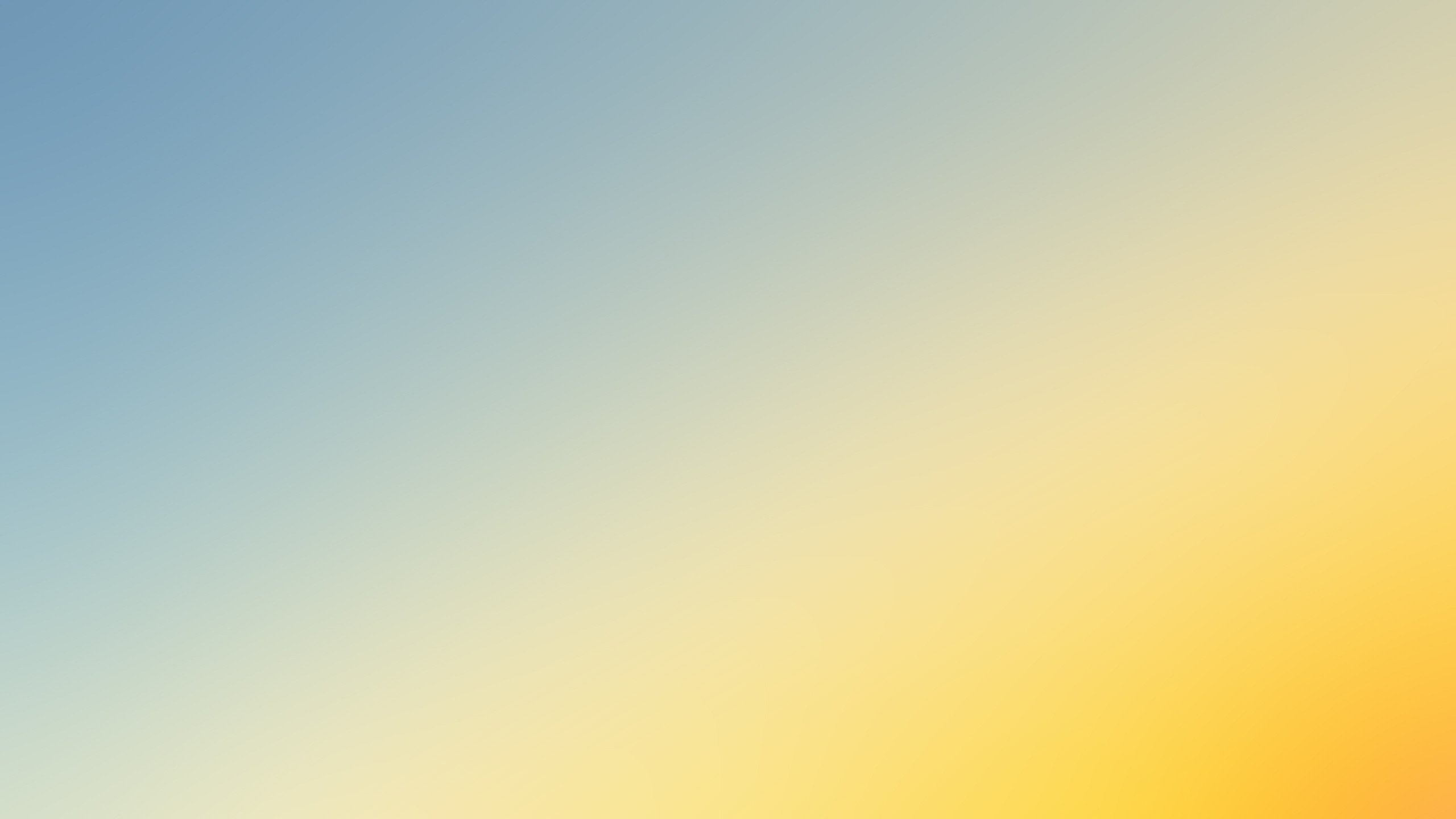 Целевые ориентиры освоения программы :
4-5 лет 
- ребенок с удовольствием рассказывает о семье, семейном быте, традициях; 
- знает название родного города, называет его, умеет рассказывать о своем родном городе; 
- рассказывает о желании приобрести в будущем определенную профессию (стать шофером, военным, пожарным, полицейским и т.д.); 
- участвует в наблюдениях за растениями, животными, в посильном труде по уходу за ними; бережно относится к живым существам, не вредит им. 
5-6 лет. 
- ребенок проявляет интерес к малой родине, использует местоимение «мой» по отношению к городу Ачинску, Красноярскому краю;
- знает свой домашний адрес, названия близлежащих улиц;  
- имеет представление о символике города, края; 
- имеет представление о жизни и быте жителей Красноярского края; 
- узнает на фотографиях достопримечательности города,  края, умеет рассказывать о них.
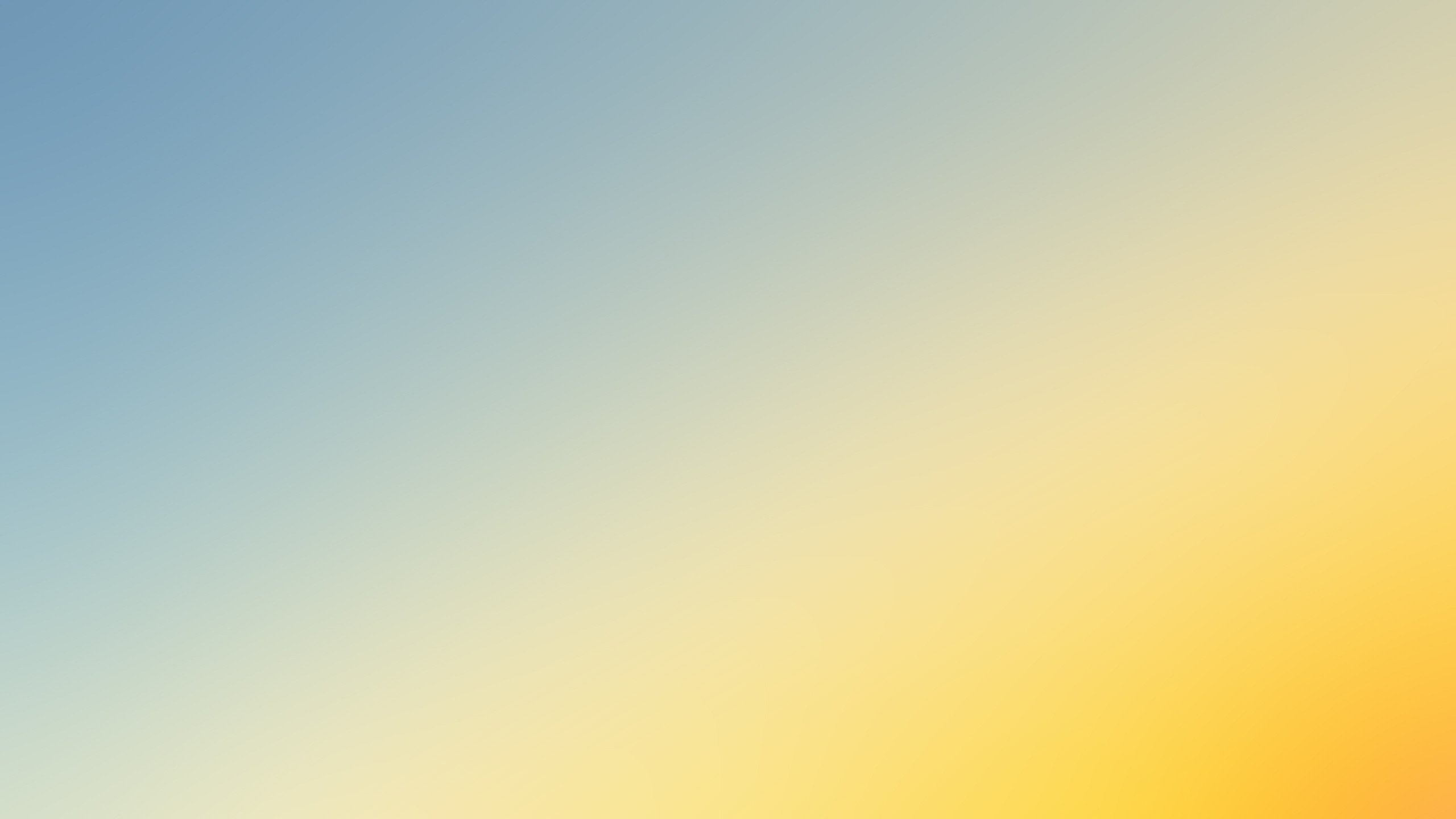 Целевые ориентиры освоения программы:
6-7 лет. 
- имеет некоторые представления об истории города Ачинска, края; 
- знает дату своего рождения, свое отчество, домашний адрес, имена и отчества родителей; адрес детского сада; 
- знает символику Красноярского края и своего города; 
- имеет представление о Президенте, правительстве России; о воинах -защитниках Отечества, о ветеранах ВОВ; 
имеет представление о родном крае; о людях разных национальностей, их обычаях, о традициях, фольклоре, о
 труде взрослых, их творчестве, о видах сельскохозяйственного труда, о государственных праздниках, школе,
 библиотеке и т. д; 
- знает стихи, произведения искусства местных поэтов и художников; 
- знает правила безопасности поведения в природе и на улице города; 
- имеет элементарные представления об охране природы, о заповедниках Красноярского края; 
- понимает сопричастность к социальной и окружающей среде, осознает себя полноправным членом общества;
с удовольствием включается в проектную деятельность, детское коллекционирование, создание мини-музеев,
 связанных с познанием малой родины;   
- отражает свои впечатления о малой родине в предпочитаемой деятельности (рассказывает, изображает, воплощает образы в играх, разворачивает сюжет и т. п.); 
- хорошо ориентируется не только в ближайшем к детскому саду и дому окружении, но и на центральных улицах родного города.
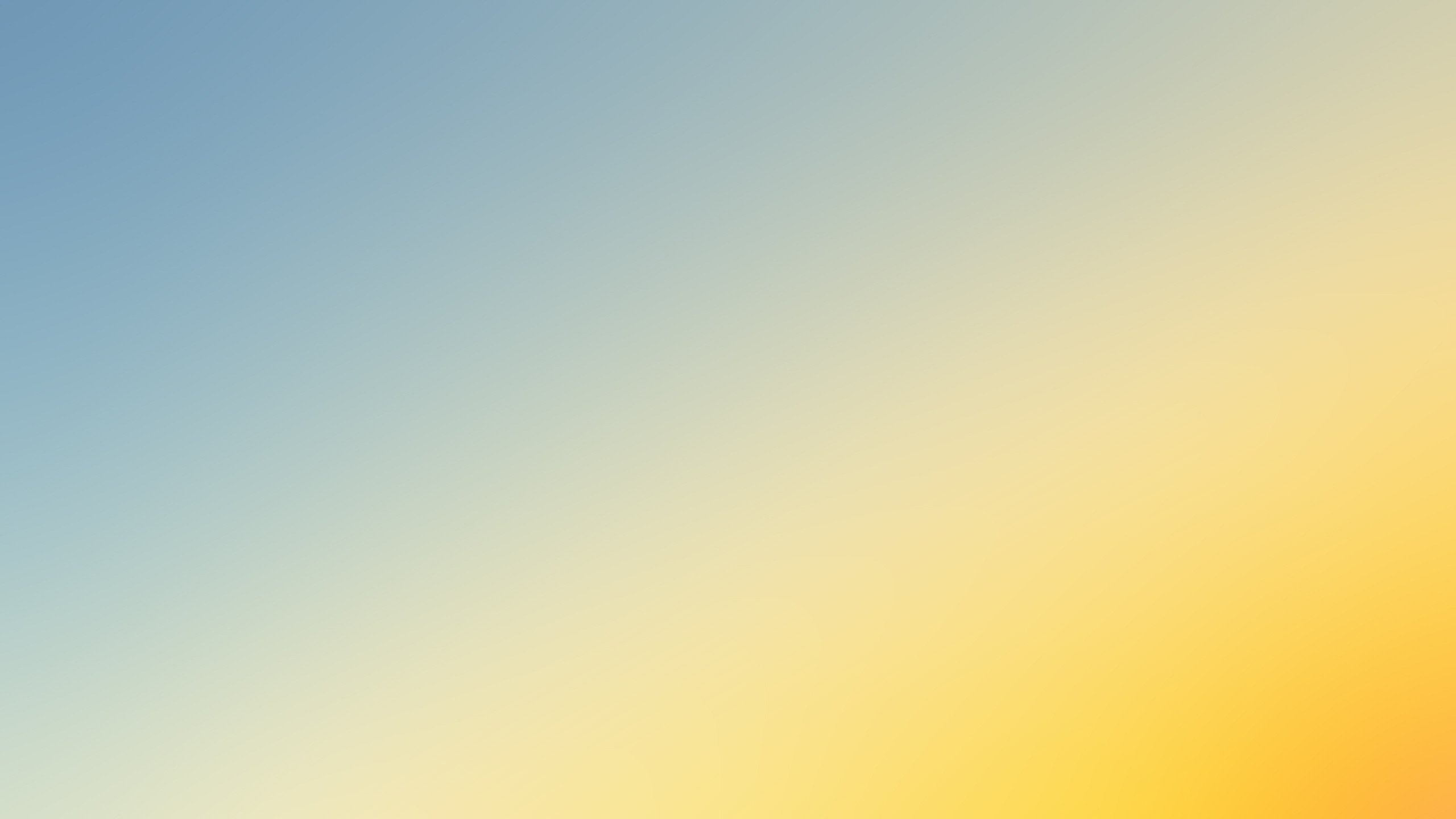 Описание образовательной деятельности Программы
Образовательная деятельность организуется в соответствии  с разными направлениями развития ребенка, представленными в пяти образовательных областях: социально – коммуникативное развитие, познавательное развитие, речевое развитие, художественно – эстетическое и физическое развитие. 
Социально-коммуникативное развитие направлено на:  использование знаний о родном крае в игровой деятельности; формирование интереса и уважительного отношения к культуре и традициям города Ачинска и Красноярского края. 
Познавательное развитие: приобщение детей к истории города Ачинска и Красноярского края. 
Речевое развитие: развитие связной речи, умение поддерживать диалог, отвечать на вопросы взрослого, обогащение словарного запаса детей.
Художественно-эстетическое развитие: знакомство детей с писателями и художниками соотечественников, приобщение детей к музыкально-художественному творчеству и традициям.
Физическое развитие: физической выносливости, смекалки, ловкости через традиционные игры и забавы народов Красноярского края, страны.
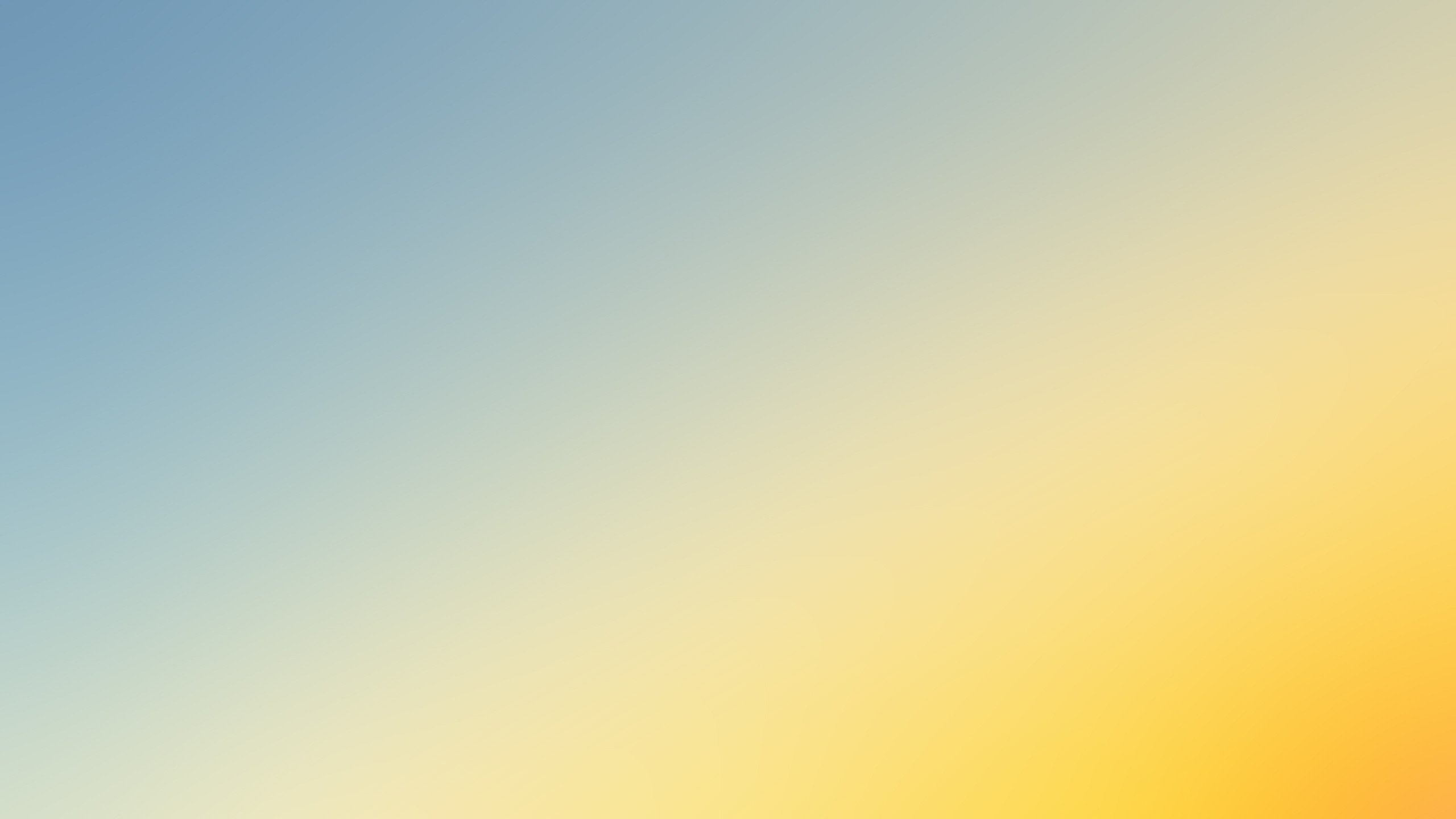 Виды детской деятельности, образовательные и педагогические технологии
Методы и приемы:
диалоги; беседы, рассказ воспитателя, родителей;
игры-практикумы, сюжетно-ролевые игры, дидактические, подвижные игры;
проблемные ситуации;
проектирование;
конкурсы, викторины;
экспериментирование;
коллективно-творческие дела;
наблюдения;
презентации 
слушание музыкальных произведений
 рассматривание картин, иллюстраций.
Основные организационные формы:
организованная образовательная деятельность;
целевые прогулки по городу;
экскурсии с различной тематикой о городе;
праздники, развлечения;
тематические выставки;
встречи с участниками исторических событий, людьми искусства;
работа в мини-музее детского сада.
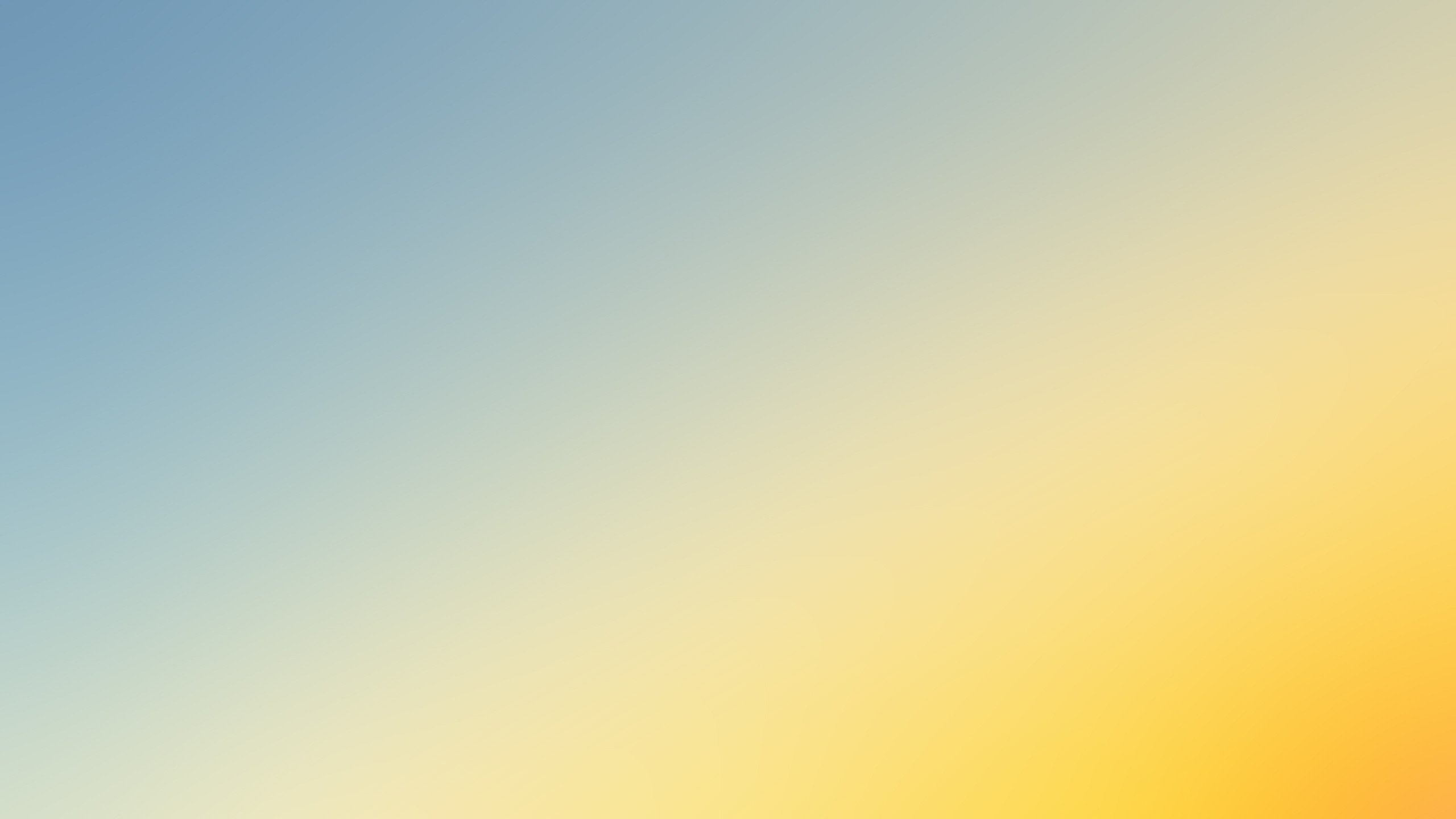 Разделы рабочей программы:
Содержание программы систематизировано по тематическим блокам и представлено в возрастном аспекте:
«Мой родной дом - семья, детский сад» - 4-5 лет;
«Мой родной дом - город Ачинск, Красноярский край» - 5-6 лет;
«Мой родной дом – Россия» - 6-7 лет.
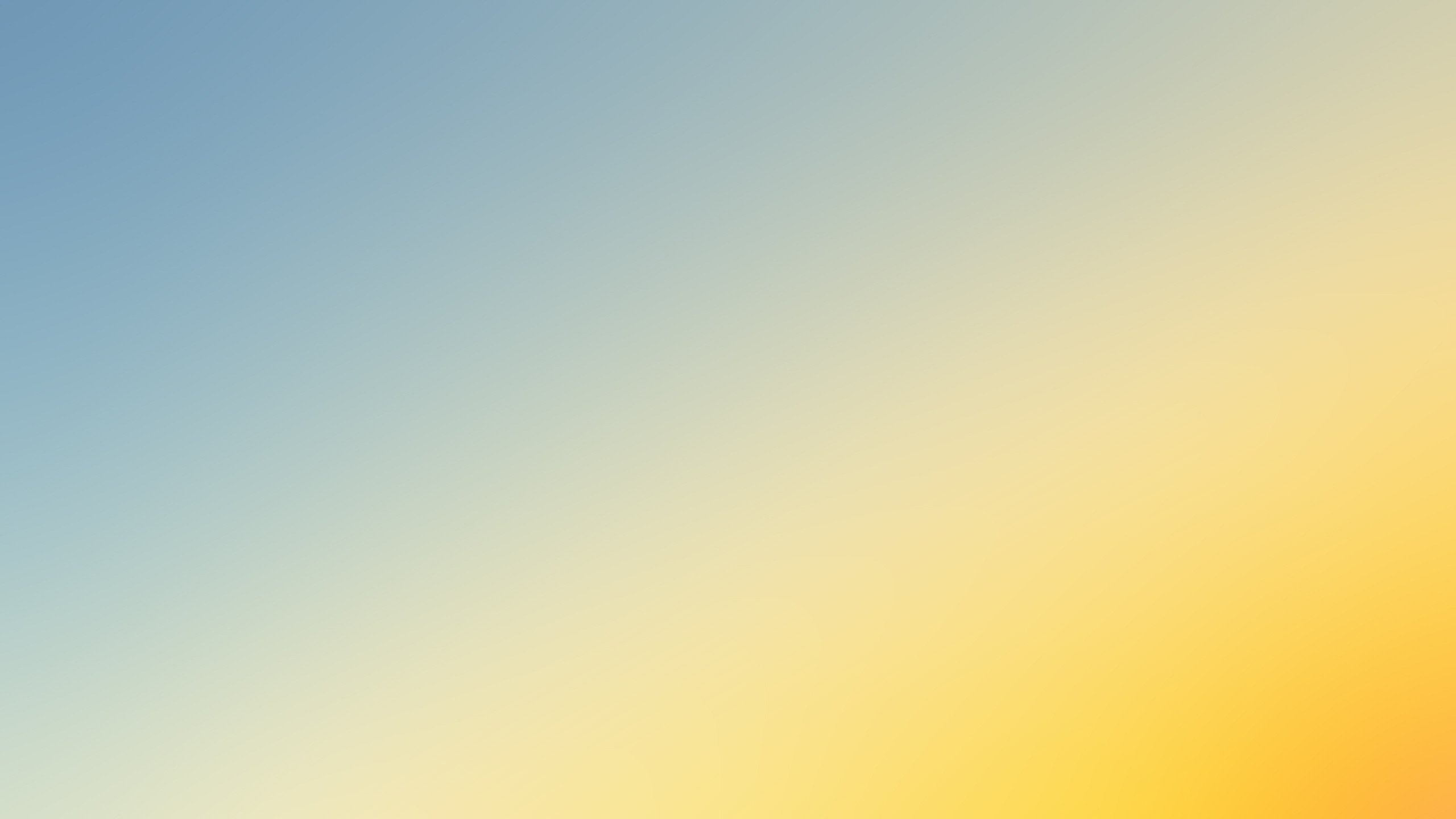 Особенности взаимодействия с семьями воспитанников
Родители принимают участие в праздниках, экскурсиях, играх, выставках, активно обсуждают вопросы эколого-краеведческого воспитания на родительских собраниях, семинарах, круглых столах.
Цель: включение родителей в совместный образовательный процесс и повышение их педагогической компетентности, в вопросах нравственно-патриотического образования ребенка.
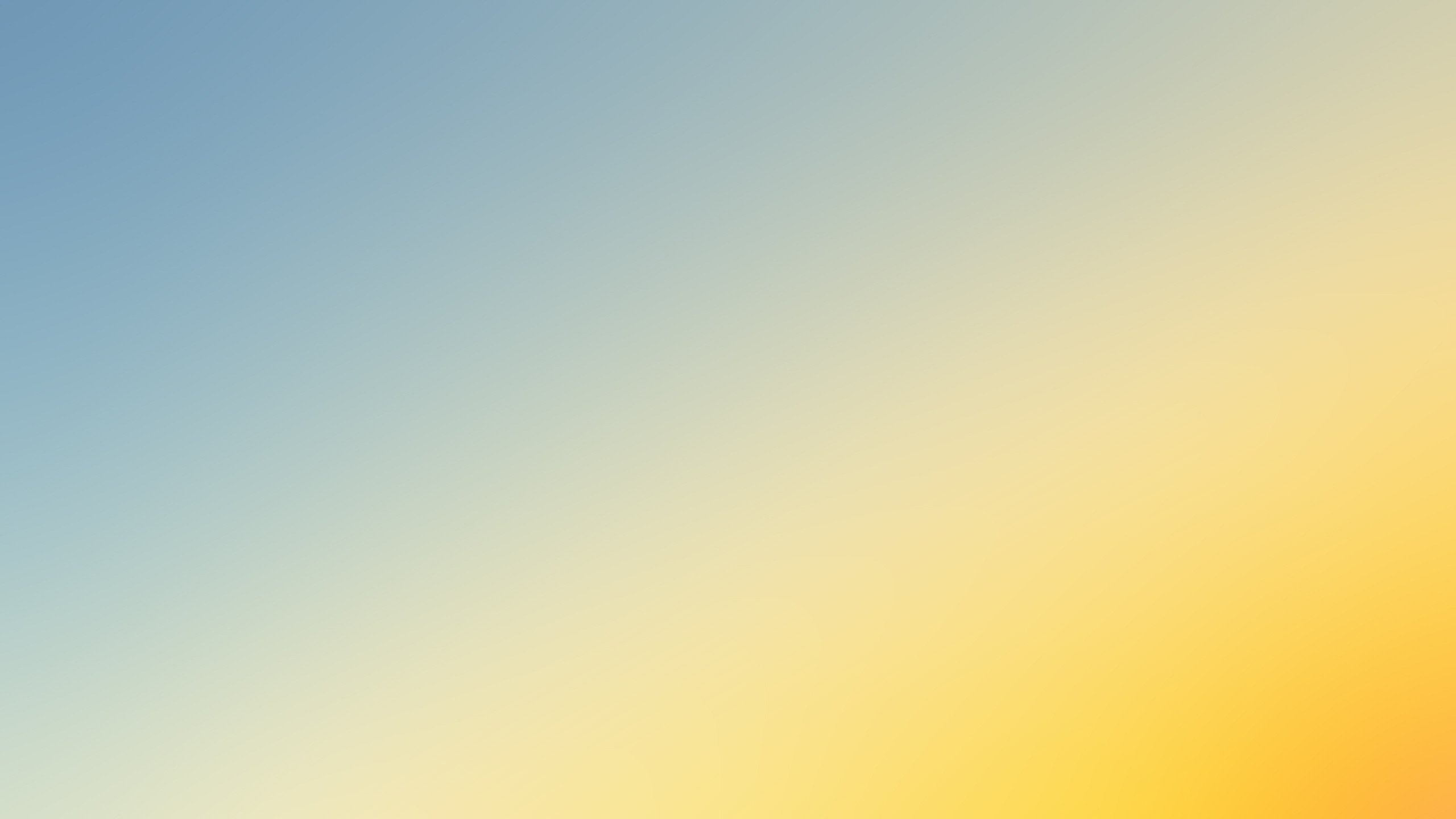 Мониторинг реализации Программы:
Для оценки эффективности реализации Программы разработаны критерии, позволяющие определять уровень сформированных представлений, знаний и умений по тематическим блокам, учитывая сформированность мотивационного, когнитивного и деятельностного компонентов.
За основу мотивационного компонента использовались такие методы, как беседа, наблюдение, анкетирование всех участников образовательного процесса.
Когнитивный компонент оценивался: путем изучения сформированности у детей конкретных знаний.
Деятельностный компонент оценивался путем изучения конкретных умений и навыков, для этого использовали такой метод, как оценка продуктов деятельности ребенка – рисунков, аппликаций, пластических форм, рассказов, стихов и сказок, придуманных детьми.
Теоретическая подготовка воспитанников: 
1. Свобода восприятия теоретической информации:
Высокий: Теоретическую информацию воспринимает свободно. Использует информацию в ходе занятия. 
Средний:  Не может использовать полученную информацию в полном объёме.
Низкий: Без помощи педагога не может ответить на поставленный теоретический вопрос.
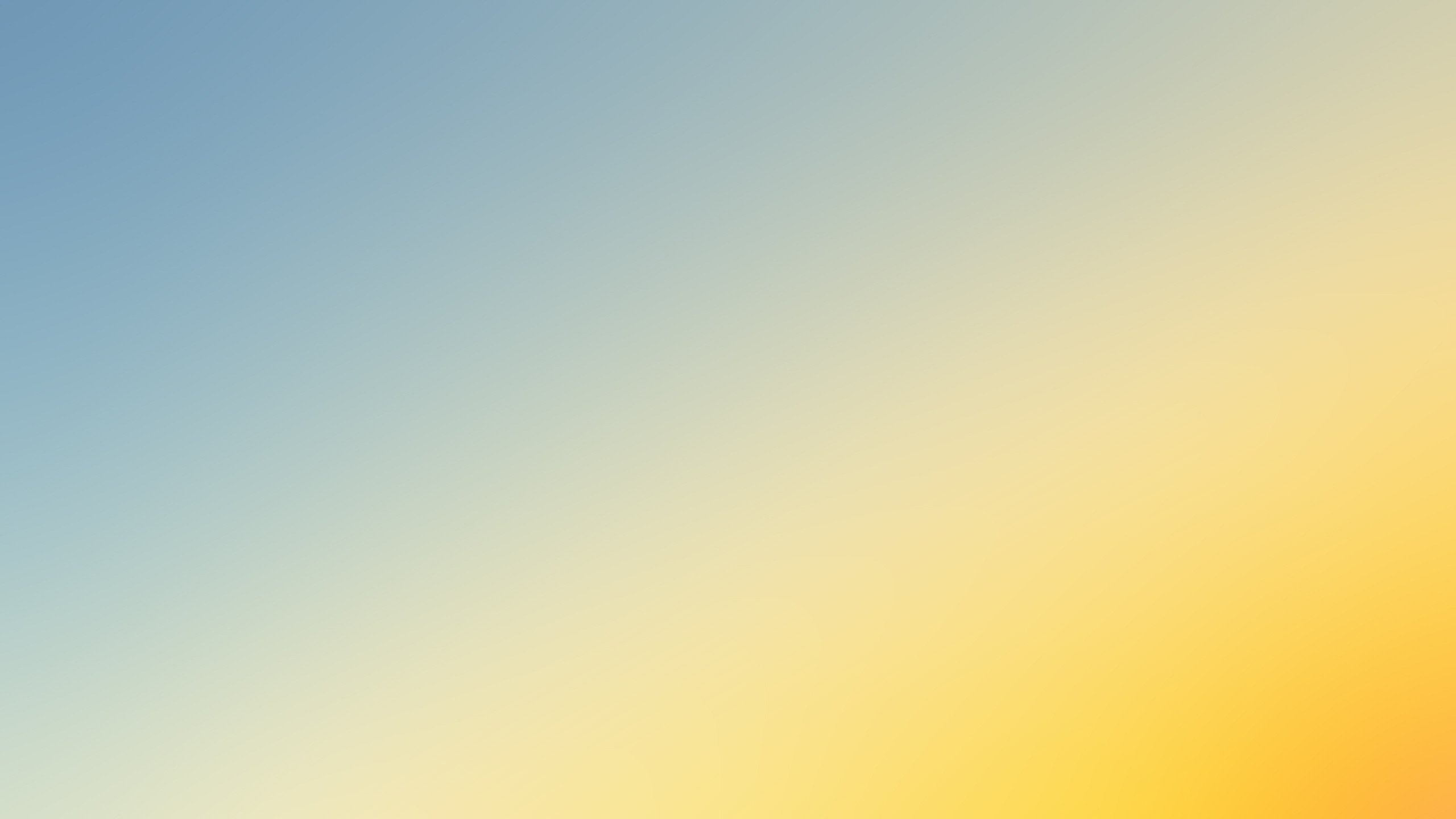 Мониторинг реализации Программы:
Практическая подготовка воспитанников:
1. Соответствие уровня развития практических умений и навыков программным требованиям:
Высокий: Практические умения и навыки соответствуют программным требованиям. 
Средний: Практические умения и навыки соответствуют программным требованиям не в полном объёме. 
Низкий: Практические умения и навыки не соответствуют программным требованиям.
Воспитанность воспитанников: 
1. Культура межличностных отношений: 
Высокий: Демонстрирует высокую культуру межличностных отношений.
Средний: Демонстрирует среднюю культуру межличностных отношений.
Низкий: Демонстрирует низкую культуру межличностных отношений.
 Качество выполнения практического задания: 
Высокий: Практическое задание выполняет на высоком уровне.
Средний: Практическое задание выполняет на среднем уровне.
Низкий: Практическое задание выполняет на низком уровне.